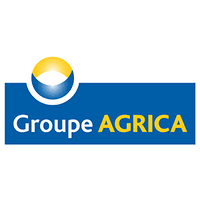 Vous avez 75 ans et  +  ces 3 Services sont pour vous.
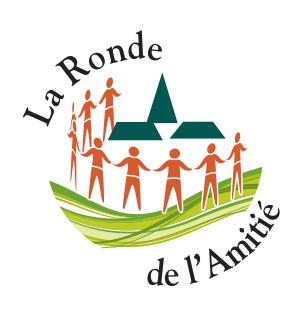 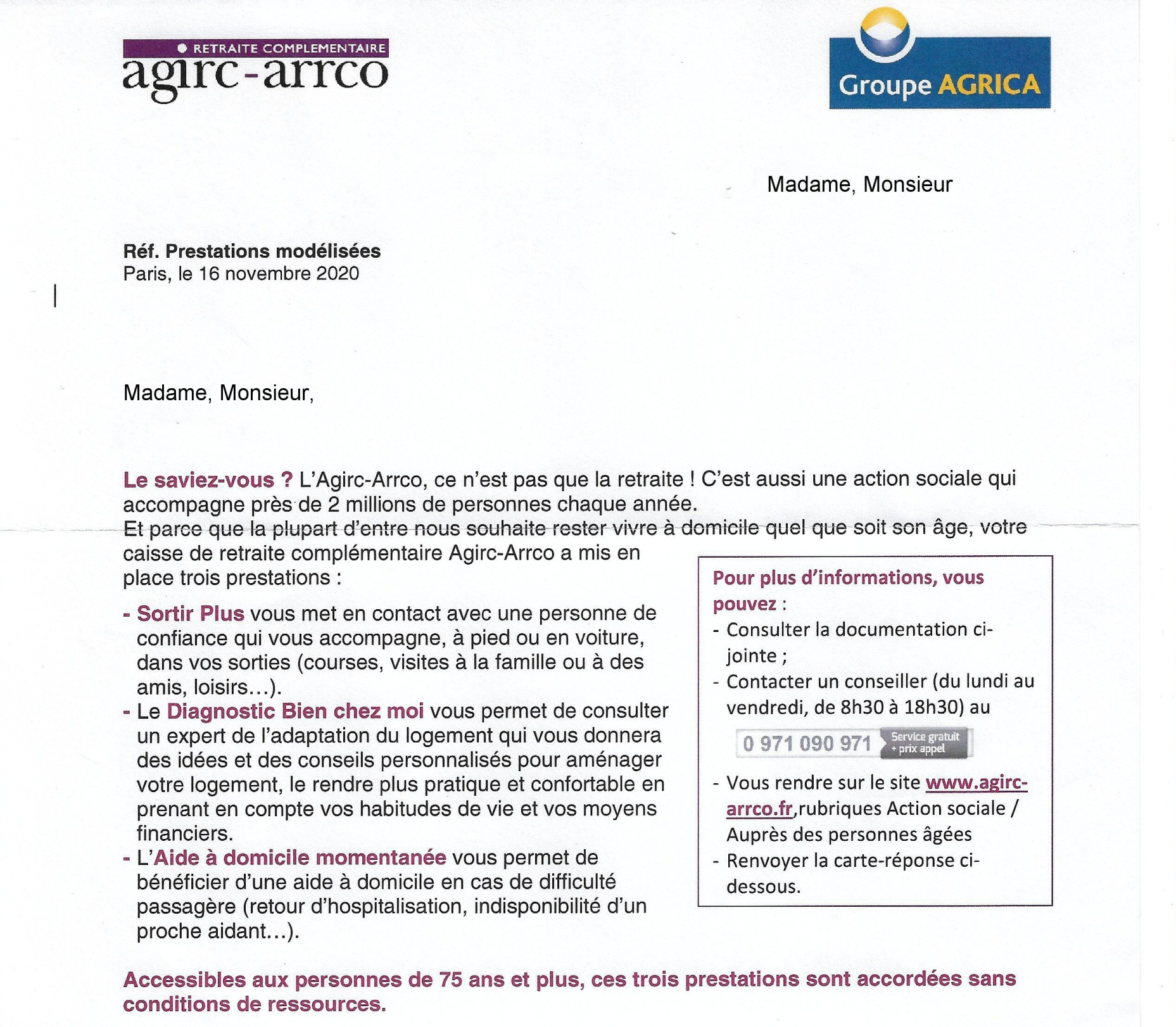 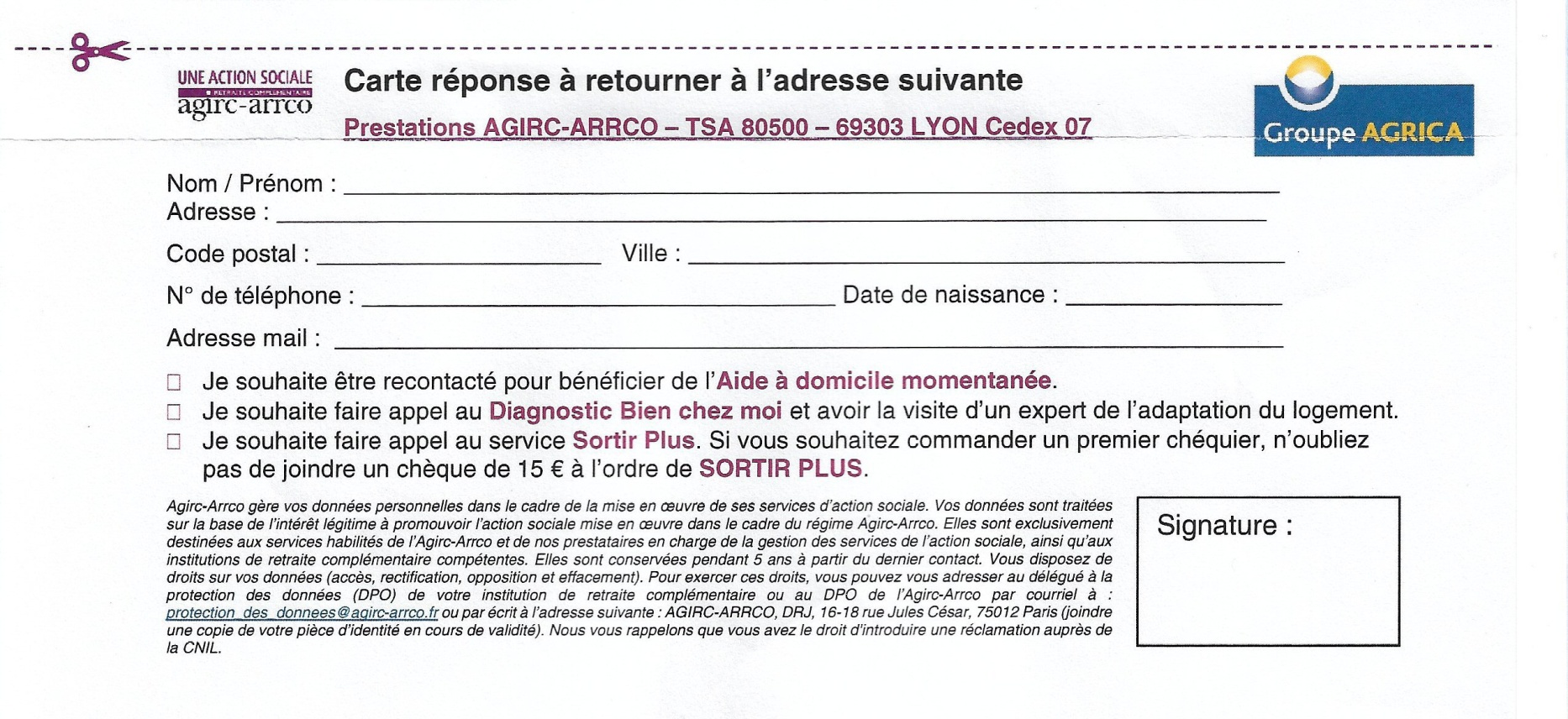 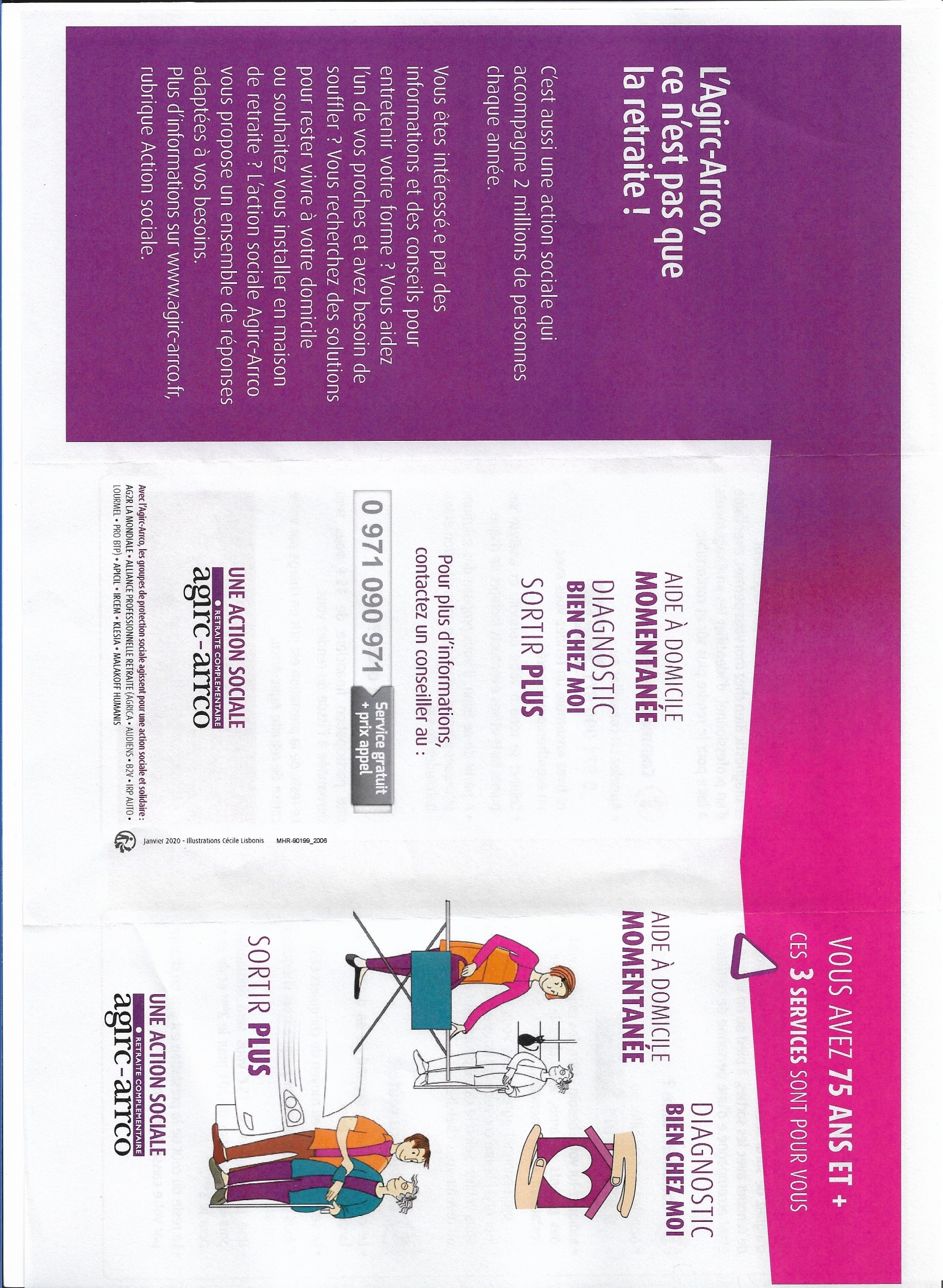 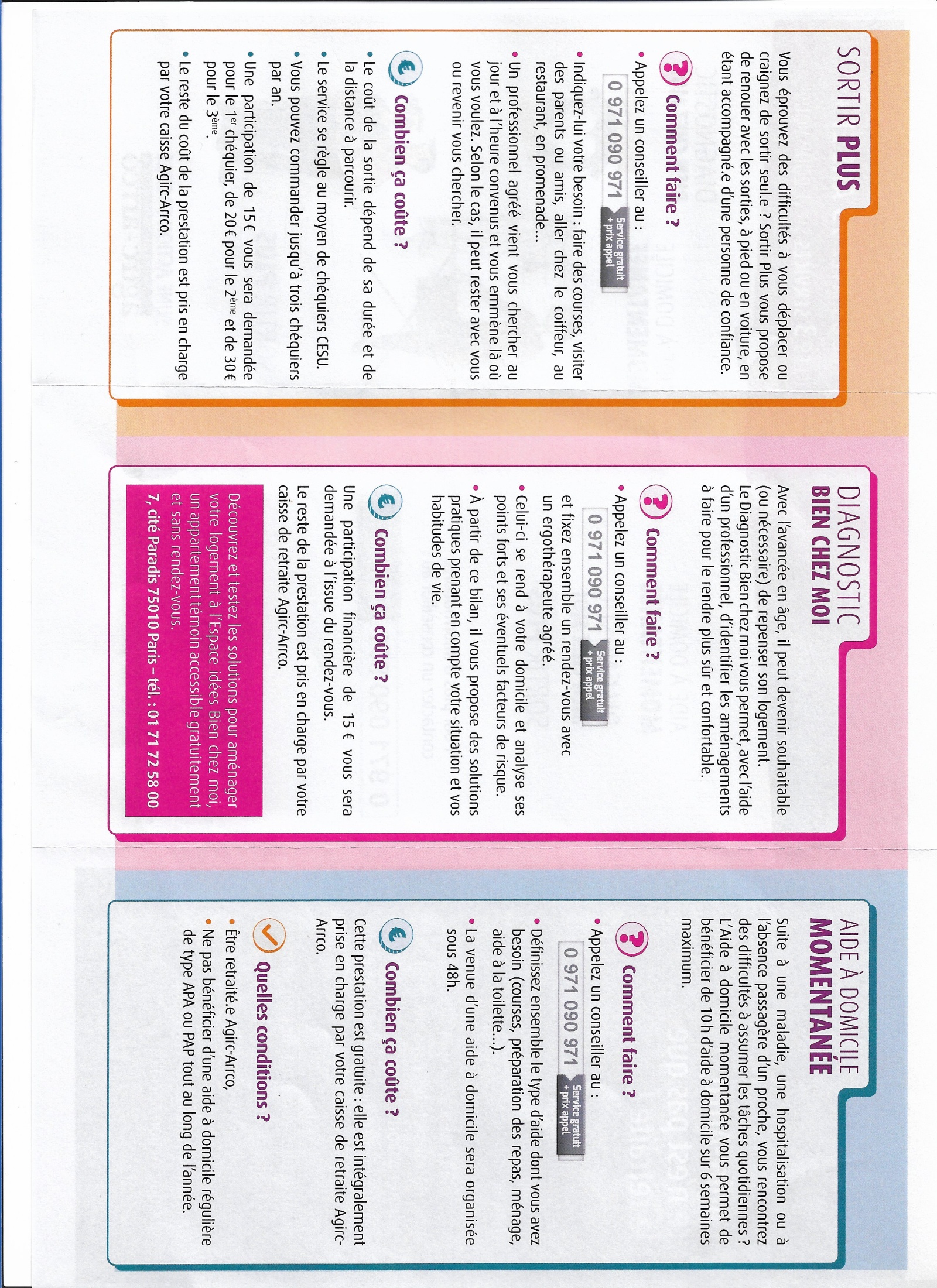